CENG/CSCI 3420Computer Organization and DesignSpring 2014 Lecture 02: Performance and ISA
XU, Qiang  徐強

[Adapted from UC Berkeley’s D. Patterson’s and
from PSU’s Mary J. Irwin’s slides with additional credits to Y. Xie]
Review: Major Components of a Computer
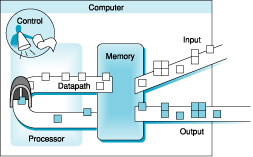 [Speaker Notes: That is, any computer, no matter how primitive or advance, can be divided into five parts:
1. The input devices bring the data from the outside world into the computer.
2. These data are kept in the computer’s memory  until ...
3. The datapath request and process them.
4. The operation of the datapath is controlled by the computer’s controller.

All the work done by the computer will NOT do us any good unless we can get the data back to the outside world. 
 5. Getting the data back to the outside world is the job of the output devices.

The most COMMON way to connect these 5 components together is to use a network of busses.

Workstation Design Target:	25% of cost on Processor, 25% of cost on Memory (minimum memory size), rest on I/O devices, power supplies, box]
Review: The Instruction Set Architecture (ISA)
software
instruction set architecture
hardware
The interface description separating the software and hardware
Performance Metrics
Purchasing perspective 
given a collection of machines, which has the 
best performance ?
least cost ?
best cost/performance?
Design perspective
faced with design options, which has the 
best performance improvement ?
least cost ?
best cost/performance?
Both require
basis for comparison
metric for evaluation
Our goal is to understand what factors in the architecture contribute to overall system performance and the relative importance (and cost) of these factors
[Speaker Notes: Or smallest/lightest
Longest battery life
Most reliable/durable (in space)]
Throughput versus Response Time
Response time (execution time) – the time between the start and the completion of a task
Important to individual users
Throughput (bandwidth) – the total amount of work done in a given time
Important to data center managers
Will need different performance metrics as well as a different set of applications to benchmark embedded and desktop computers, which are more focused on response time, versus servers, which are more focused on throughput
Response Time Matters
Justin Rattner’s ISCA’08 Keynote (VP and CTO of Intel)
performanceX         execution_timeY
--------------------   =    ---------------------  = n
performanceY         execution_timeX
Defining (Speed) Performance
To maximize performance, need to minimize execution time
performanceX = 1 / execution_timeX
If X is n times faster than Y, then
Decreasing response time almost always improves throughput
[Speaker Notes: Increasing performance requires decreasing execution time]
A Relative Performance Example
If computer A runs a program in 10 seconds and computer B runs the same program in 15 seconds, how much faster is A than B?
performanceA         execution_timeB
15
--------------------   =    ---------------------  = n
------   = 1.5
performanceB         execution_timeA
10
Relative Performance Example
If computer A runs a program in 10 seconds and computer B runs the same program in 15 seconds, how much faster is A than B?
We know that A is n times faster than B if
The performance ratio is
So A is 1.5 times faster than B
CPU execution time      # CPU clock cycles
=                                 x  clock cycle time
for a program               for a program
CPU execution time      # CPU clock cycles for a program
=   -------------------------------------------
for a program                             clock rate
Performance Factors
CPU execution time (CPU time) – time the CPU spends working on a task
Does not include time waiting for I/O or running other programs
or
Can improve performance by reducing either the length of the clock cycle or the number of clock cycles required for a program
[Speaker Notes: Many techniques that decrease the number of clock cycles also increase the clock cycle time]
Review:  Machine Clock Rate
Clock rate (clock cycles per second in MHz or GHz) is inverse of clock cycle time (clock period)
CC   =  1 / CR
one clock period
10 nsec clock cycle  =>  100 MHz clock rate
            5 nsec clock cycle  =>  200 MHz clock rate
            2 nsec clock cycle  =>  500 MHz clock rate
  1 nsec (10-9) clock cycle   =>  1 GHz (109) clock rate
        500 psec clock cycle  =>   2 GHz clock rate
        250 psec clock cycle  =>   4 GHz clock rate
        200 psec clock cycle  =>   5 GHz clock rate
[Speaker Notes: A clock cycle is the basic unit of time to execute one operation/pipeline stage/etc.]
Improving Performance Example
A program runs on computer A with a 2 GHz clock in 10 seconds.  What clock rate must a computer B run at to run this program in 6 seconds?  Unfortunately, to accomplish this, computer B will require 1.2 times as many clock cycles as computer A to run the program.
[Speaker Notes: For class handout]
CPU timeA         CPU clock cyclesA
CPU timeB         1.2 x 20 x 109 cycles
clock rateB         1.2 x 20 x 109 cycles
=   -------------------------------
=   -------------------------------
=   ------------------------------- = 4 GHz
clock rateA
clock rateB
6 seconds
Improving Performance Example
A program runs on computer A with a 2 GHz clock in 10 seconds.  What clock rate must computer B run at to run this program in 6 seconds?  Unfortunately, to accomplish this, computer B will require 1.2 times as many clock cycles as computer A to run the program.
CPU clock cyclesA = 10 sec x 2 x 109 cycles/sec 							= 20 x 109 cycles
[Speaker Notes: For lecture]
# CPU clock cycles      # Instructions     Average clock cycles
=                          x
for a program           for a program          per instruction
Clock Cycles per Instruction
Not all instructions take the same amount of time to execute
One way to think about execution time is that it equals the number of instructions executed multiplied by the average time per instruction
Clock cycles per instruction (CPI) – the average number of clock cycles each instruction takes to execute
A way to compare two different implementations of the same ISA
Using the Performance Equation
Computers A and B implement the same ISA.  Computer A has a clock cycle time of 250 ps and an effective CPI of 2.0 for some program and computer B has a clock cycle time of 500 ps and an effective CPI of 1.2 for the same program.  Which computer is faster and by how much?
[Speaker Notes: For class handout]
performanceA       execution_timeB        600 x I ps
-------------------  =  ---------------------  =   ---------------- = 1.2
performanceB       execution_timeA         500 x I ps
Using the Performance Equation
Computers A and B implement the same ISA.  Computer A has a clock cycle time of 250 ps and an effective CPI of 2.0 for some program and computer B has a clock cycle time of 500 ps and an effective CPI of 1.2 for the same program.  Which computer is faster and by how much?
Each computer executes the same number of instructions, I, so
CPU timeA = I x 2.0 x 250 ps = 500 x I ps
CPU timeB = I x 1.2 x 500 ps = 600 x I ps
Clearly, A is faster   … by the ratio of execution times
[Speaker Notes: For lecture]
Effective (Average) CPI
Computing the overall effective CPI is done by looking at the different types of instructions and their individual cycle counts and averaging
Overall effective CPI   =
Where ICi is the percentage of the number of instructions of class i executed
CPIi is the (average) number of clock cycles per instruction for that instruction class
n is the number of instruction classes
The overall effective CPI varies by instruction mix – a measure of the dynamic frequency of instructions across one or many programs
Instruction_count    x      CPI
CPU time      =      -----------------------------------------------
clock_rate
THE Performance Equation
Our basic performance equation is then
CPU time      =  Instruction_count  x  CPI  x   clock_cycle
or
These equations separate the three key factors that affect performance
Can measure the CPU execution time by running the program
The clock rate is usually given
Can measure overall instruction count by using profilers/ simulators without knowing all of the implementation details
CPI varies by instruction type and ISA implementation for which we must know the implementation details
[Speaker Notes: Note that instruction count is dynamic – i.e., its not the number of lines in the code, but THE NUMBER OF INSTRUCTIONS EXECUTED]
Determinates of CPU Performance
CPU time      =  Instruction_count  x  CPI  x   clock_cycle
[Speaker Notes: For class handout]
Determinates of CPU Performance
CPU time      =  Instruction_count  x  CPI  x   clock_cycle
X
X
X
X
X
X
X
X
X
X
X
X
[Speaker Notes: For lecture]
A Simple Example
How much faster would the machine be if a better data cache reduced the average load time to 2 cycles?
How does this compare with using branch prediction to shave a cycle off the branch time?
What if two ALU instructions could be executed at once?
A Simple Example
.5
1.0
.3
.4
.5
 .4
.3
.4
.5
1.0
.3
.2
.25
1.0
.3
.4
2.2
1.6
2.0
1.95
How much faster would the machine be if a better data cache reduced the average load time to 2 cycles?
How does this compare with using branch prediction to shave a cycle off the branch time?
What if two ALU instructions could be executed at once?
CPU time new = 1.6 x IC x CC   so   2.2/1.6  means 37.5% faster
CPU time new = 2.0 x IC x CC   so   2.2/2.0  means 10% faster
CPU time new = 1.95 x IC x CC   so   2.2/1.95  means 12.8% faster
[Speaker Notes: For lecture]
Workloads and Benchmarks
Benchmarks – a set of programs that form a “workload” specifically chosen to measure performance
SPEC (System Performance Evaluation Cooperative) creates standard sets of benchmarks starting with SPEC89.  The latest is SPEC CPU2006 which consists of 12 integer benchmarks (CINT2006) and 17 floating-point benchmarks (CFP2006).
www.spec.org 

There are also benchmark collections for power workloads (SPECpower_ssj2008), for mail workloads (SPECmail2008), for multimedia workloads (mediabench), …
Old SPEC Benchmarks
SPEC CINT2006 on Barcelona (CC = 0.4 x 109)
[Speaker Notes: Mcf has large CPI because it has high cache miss rate!

Perl – interpreted string processing
Bzip2 – block-sorting compression
Gcc – GNU C compiler
Mcf – combinatorial optimization
Go – Go came (AI)
Hmmer – search gene sequence
Sjeng – chess game (AI)
Libquantum – quantum computer simulation
H264avc – video compression
Omnetpp – discret event simulation library
Astar – games/path finding
Xalancbmk – XML parsing]
n
GM   =     n         SPEC ratioi
i = 1
Comparing and Summarizing Performance
How do we summarize the performance for benchmark set with a single number?
First the execution times are normalized giving the “SPEC ratio” (bigger is faster, i.e., SPEC ratio is the inverse of execution time)
The SPEC ratios are then “averaged” using the geometric mean (GM)
Guiding principle in reporting performance measurements is reproducibility – list everything another experimenter would need to duplicate the experiment (version of the operating system, compiler settings, input set used, specific computer configuration (clock rate, cache sizes and speed, memory size and speed, etc.))
Other Performance Metrics
Power consumption – especially in the embedded market where battery life is important
For power-limited applications, the most important metric is energy efficiency
[Speaker Notes: From Version 3 of the book – probably needs replaced or dropped (based on SPEC2000)]
CPI
Inst. Count
Cycle Time
Summary: Evaluating ISAs
Design-time metrics:
Can it be implemented?  With what performance, at what costs (design, fabrication, test, packaging), with what power, with what reliability?
Can it be programmed?  Ease of compilation?
 Static Metrics:
How many bytes does the program occupy in memory?
 Dynamic Metrics:
How many instructions are executed?  How many bytes does the processor fetch to execute the program?
How many clocks are required per instruction?
How  "lean" a clock is practical?
Best Metric:   Time to execute the program!
depends on the instructions set, the processor organization, and compilation techniques.
Memory
Accounting prg  (machine code)
C compiler  (machine code)
Payroll         data
Source code in C for Acct prg
Two Key Principles of Machine Design
Instructions are represented as numbers and, as such, are indistinguishable from data
Programs are stored in alterable memory (that can be read or written to)					 just like data
Stored-program concept
Programs can be shipped as files of binary numbers – binary compatibility
Computers can inherit ready-made software provided they are compatible with an existing ISA – leads industry to align around a small number of ISAs
3 Instruction Formats: all 32 bits wide
R format
op
rs
rd
sa
funct
rt
I format
op
rs
rt
immediate
J format
op
jump target
MIPS-32 ISA
Registers
Instruction Categories
Computational 
Load/Store
Jump and Branch
Floating Point
coprocessor
Memory Management
Special
R0 - R31
PC
HI
LO
MIPS (RISC) Design Principles
Simplicity favors regularity
fixed size instructions
small number of instruction formats
opcode always the first 6 bits
Smaller is faster
limited instruction set
limited number of registers in register file
limited number of addressing modes
Make the common case fast
arithmetic operands from the register file (load-store machine)
allow instructions to contain immediate operands
Good design demands good compromises
three instruction formats
0             17           18           8             0           0x22
MIPS Arithmetic Instructions
MIPS assembly language arithmetic statement
add	$t0, $s1, $s2
sub	$t0, $s1, $s2
Each arithmetic instruction performs one operation
Each specifies exactly three operands that are all contained in the datapath’s register file ($t0,$s1,$s2) 
destination =  source1    op    source2
Instruction Format (R format)
[Speaker Notes: For class handout]
0             17           18           8             0           0x22
MIPS Arithmetic Instructions
MIPS assembly language arithmetic statement
add	$t0, $s1, $s2
sub	$t0, $s1, $s2
Each arithmetic instruction performs one operation
Each specifies exactly three operands that are all contained in the datapath’s register file ($t0,$s1,$s2) 
destination  = source1    op    source2
Instruction Format (R format)
[Speaker Notes: Register designators (numbers) in decimal
Op codes and function fields in hex (0x designation)]
op           rs            rt            rd        shamt       funct
MIPS Instruction Fields
MIPS fields are given names to make them easier to refer to
op		6-bits	opcode that specifies the operation
rs		5-bits	register file address of the first source operand
rt		5-bits	register file address of the second source operand
rd		5-bits	register file address of the result’s destination
shamt	5-bits	shift amount (for shift instructions)
funct	6-bits	function code augmenting the opcode
5
5
5
32
32
32
MIPS Register File
Register File
Holds thirty-two 32-bit registers
Two read ports and
One write port
32 bits
src1 addr
src1
data
src2 addr
32
locations
dst addr
Registers are
Faster than main memory
But register files with more locations                                            are slower (e.g., a 64 word file could                                              be as much as 50% slower than a 32 word file)
Read/write port increase impacts speed quadratically
Easier for a compiler to use
e.g., (A*B) – (C*D) – (E*F) can do multiplies in any order vs. stack
Can hold variables so that
code density improves (since register are named with fewer bits than a memory location)
src2
data
write data
write control
[Speaker Notes: All machines (since 1975) have used general purpose registers]
Aside:  MIPS Register Convention
MIPS Memory Access Instructions
MIPS has two basic data transfer instructions for accessing memory
lw	$t0, 4($s3)  #load word from memory
sw	$t0, 8($s3)  #store word to memory
The data is loaded into (lw) or stored from (sw) a register in the register file – a 5 bit address
The memory address – a 32 bit address – is formed by adding the contents of the base address register to the offset value
A 16-bit field meaning access is limited to memory locations within a region of    213 or 8,192 words (   215 or 32,768 bytes) of the address in the base register
[Speaker Notes: Note that the offset can be positive or negative.
Offsets must be able to access bytes as well, so word offsets will have two low-order zeros in them.]
Memory
. . . 0001 1000
+ . . . 1001 0100
   . . . 1010 1100 =
               0x120040ac
2410 + $s3 =
0xf f f f f f f f
0x120040ac
$t0
0x12004094
$s3
35            19             8                       2410
0x0000000c
0x00000008
0x00000004
0x00000000
data
word address (hex)
Machine Language - Load Instruction
Load/Store Instruction Format (I format):
				lw $t0, 24($s3)
[Speaker Notes: destination address no longer in the rd field - now in the rt field

offset limited to 16 bits - so can’t get to every location in memory (with a fixed base address)]
little endian byte 0
3          2          1           0
msb
lsb
0          1          2           3
big endian byte 0
Byte Addresses
Since 8-bit bytes are so useful, most architectures address individual bytes in memory
Alignment restriction - the memory address of a word must be on natural word boundaries (a multiple of 4 in MIPS-32)
Big Endian:	 leftmost byte is word address
 IBM 360/370, Motorola 68k, MIPS, Sparc, HP PA
Little Endian:	rightmost byte is word address
Intel 80x86, DEC Vax, DEC Alpha (Windows NT)
[Speaker Notes: Talk about the reasons (performance) for the word/byte alignment restriction]
0x28          19             8                 16 bit offset
Aside: Loading and Storing Bytes
MIPS provides special instructions to move bytes
lb	$t0, 1($s3)  #load byte from memory
sb	$t0, 6($s3)  #store byte to  memory
What 8 bits get loaded and stored?
load byte places the byte from memory in the rightmost 8 bits of the destination register
what happens to the other bits in the register?
store byte takes the byte from the rightmost 8 bits of a register and writes it to a byte in memory
what happens to the other bits in the memory word?
[Speaker Notes: load byte takes the contents of the byte at the memory address specified, zero-extends it, and loads it into the register

Store byte leaves the other bits in the memory word intact.]
Example of Loading and Storing Bytes
Given following code sequence and memory state what is the state of the memory after executing the code?
		add	$s3, $zero, $zero
		lb	$t0, 1($s3)
		sb	$t0, 6($s3)
What value is left in $t0?
Memory
$t0 = 0x00000090
0x 0 0 0 0 0 0 0 0
24
What word is changed in Memory and to what?
0x 0 0 0 0 0 0 0 0
20
0x 0 0 0 0 0 0 0 0
16
mem(4) = 0xFFFF90FF
0x 1 0 0 0 0 0 1 0
12
0x 0 1 0 0 0 4 0 2
8
What if the machine was little Endian?
0x F F F F F F F F
4
$t0 = 0x00000012
0x 0 0 9 0 1 2 A 0
0
mem(4) = 0xFF12FFFF
Data
Word
Address (Decimal)
[Speaker Notes: For lecture

Big Endian								Little Endian
0 1 2 3								3 2 1 0
$t0 gets 90							$t0 gets 12
word 4 gets FFFF90FF					word 4 gets FF12FFFF]
0x0A          18          8                     0x0F
MIPS Immediate Instructions
Small constants are used often in typical code
Possible approaches?
put “typical constants” in memory and load them 
create hard-wired registers (like $zero) for constants like 1
have special instructions that contain constants !
addi	$sp, $sp, 4	#$sp = $sp + 4
      slti $t0, $s2, 15	#$t0 = 1 if $s2<15
Machine format (I format):
The constant is kept inside the instruction itself!
Immediate format limits values to the range +215–1 to -215
[Speaker Notes: in gcc 52% of arithmetic operations involve constants – in spice its 69%
have the students answer why not – speed and limited number of registers

much faster than if loaded from memory
addi and slti do sign extend of immediate operand into the leftmost bits of the destination register (ie., copies the leftmost bit of the 16-bit immediate value into the upper 16 bits)
by contrast, ori and andi loads zero’s into the upper 16 bits and so is usually used (instead of the addi) to build 32 bit constants]
Aside:  How About Larger Constants?
We'd also like to be able to load a 32 bit constant into a register, for this we must use two instructions
a new "load upper immediate" instruction
		lui $t0, 1010101010101010

Then must get the lower order bits right, use                  	ori $t0, $t0, 1010101010101010
16             0           8           10101010101010102
1010101010101010
0000000000000000
0000000000000000
1010101010101010
1010101010101010               1010101010101010
[Speaker Notes: For lecture

sets the upper 16 bits of a constant in a register, allowing the next instruction to specify the lower 16 bits of the constant

note that lui fills the lower 16 bits of the register with zero’s

why can’t addi be used as the second instruction for this 32 bit constant?

also note – the assembler lets me specify constants larger than 16 bits in one instruction and then expands the code into two instructions (lui and ori) automatically]
Review:  Unsigned Binary Representation
231  230  229     . . .       23   22   21    20      bit weight
31  30  29       . . .        3    2    1     0      bit position
1   1   1      . . .     1   1   1   1    bit
1   0   0   0      . . .     0   0   0   0    -    1
232  -  1
232 - 4
232 - 3
232 - 2
232 - 1
[Speaker Notes: All positive numbers - no sign bit

last entry is most significant byte address
fourth from last entry is most significant word address]
complement all the bits

0101
1011

and add a 1
and add a 1

0110
1010

complement all the bits
Review:  Signed Binary Representation
-23  =
-(23 - 1) =
23 - 1 =
[Speaker Notes: Signed numbers – assuming 2’s complement representation – for eight bits

Note that msb of 1 indicates a negative number, the bit string all 0’s is zero, that the largest positive number that can be represented is 7 (2**(n-1) –1 for n bits) whereas the largest negative number that can be represented is –8 (-2**(n-1) for n bits)]
MIPS Shift Operations
Need operations to pack and unpack 8-bit characters into 32-bit words
Shifts move all the bits in a word left or right
	sll $t2, $s0, 8	#$t2 = $s0 << 8 bits
	srl $t2, $s0, 8	#$t2 = $s0 >> 8 bits
Instruction Format (R format)
0                           16          10            8         0x00
Such shifts are called logical because they fill with zeros
Notice that a 5-bit shamt field is enough to shift a 32-bit value 25 – 1 or 31 bit positions
[Speaker Notes: also have sllv, srlv, and srav]
MIPS Logical Operations
There are a number of bit-wise logical operations in the MIPS ISA
	and $t0, $t1, $t2	#$t0 = $t1 & $t2
	or  $t0, $t1, $t2	#$t0 = $t1 | $t2
	nor $t0, $t1, $t2	#$t0 = not($t1 | $t2)
Instruction Format (R format)
	
	andi $t0, $t1, 0xFF00	#$t0 = $t1 & ff00
	ori  $t0, $t1, 0xFF00	#$t0 = $t1 | ff00
Instruction Format (I format)
0               9           10          8              0            0x24
0x0D          9            8                    0xFF00
0x05           16          17              16 bit offset
MIPS Control Flow Instructions
MIPS conditional branch instructions:
	bne $s0, $s1, Lbl	#go to Lbl if $s0!=$s1 beq $s0, $s1, Lbl	#go to Lbl if $s0=$s1	
Ex:	if (i==j) h = i + j;
			bne $s0, $s1, Lbl1		add $s3, $s0, $s1Lbl1:	...
Instruction Format (I format):
How is the branch destination address specified?
from the low order 16 bits of the branch instruction
16
offset
sign-extend
00
branch dst
address
32
32
Add
PC
32
32
Add
32
?
4
32
32
Specifying Branch Destinations
Use a register (like in lw and sw) added to the 16-bit offset
which register?  Instruction Address Register  (the PC)
its use is automatically implied by instruction
PC gets updated (PC+4) during the fetch cycle so that it holds the address of the next instruction
limits the branch distance to -215 to +215-1 (word) instructions from the (instruction after the) branch instruction, but most branches are local anyway
[Speaker Notes: Note that two low order 0’s are concatenated to the 16 bit field giving an eighteen bit address
	 0111111111111111 00  = 2**15 –1 words  (2**17 – 1 bytes)]
In Support of Branch Instructions
We have  beq, bne, but what about other kinds of branches (e.g., branch-if-less-than)?  For this, we need yet another instruction, slt
Set on less than instruction:
	 slt $t0, $s0, $s1 	# if $s0 < $s1 	then				# $t0 = 1		else 				# $t0 = 0
Instruction format (R format):

Alternate versions of slt
   slti $t0, $s0, 25	# if $s0 < 25 then $t0=1 ...
   sltu $t0, $s0, $s1	# if $s0 < $s1 then $t0=1 ...
   sltiu $t0, $s0, 25	# if $s0 < 25 then $t0=1 ...
0            16             17           8                        0x24
2
[Speaker Notes: Unsigned (u) versus signed integer comparison]
Aside:  More Branch Instructions
Can use slt, beq, bne, and the fixed value of 0 in register $zero to create other conditions
less than  		blt $s1, $s2, Label



less than or equal to 	ble $s1, $s2, Label
greater than  		bgt $s1, $s2, Label
great than or equal to  	bge $s1, $s2, Label
slt  $at, $s1, $s2	#$at set to 1 if
bne  $at, $zero, Label	#$s1 < $s2
Such branches are included in the instruction set as pseudo instructions - recognized (and expanded) by the assembler
Its why the assembler needs a reserved register ($at)
[Speaker Notes: For lecture

blt	$s1,$s2 Label =


slt	$at,$s1,$s2		#at gets 1 if $s1 < $s2
bne	$at,$zero,Label]
Bounds Check Shortcut
Treating signed numbers as if they were unsigned gives a low cost way of checking if 0 ≤ x < y (index out of bounds for arrays)
  sltu $t0, $s1, $t2 	# $t0 = 0 if 					# $s1 > $t2 (max)					# or $s1 < 0 (min)beq $t0, $zero, IOOB	# go to IOOB if					# $t0 = 0

The key is that negative integers in two’s complement look like large numbers in unsigned notation.  Thus, an unsigned comparison of x < y also checks if x is negative as well as if x is less than y.
0x02                                  26-bit address
from the low order 26 bits of the jump instruction
26
00
32
4
PC
32
Other Control Flow Instructions
MIPS also has an unconditional branch instruction or jump instruction:	 j  label		#go to label
Instruction Format (J Format):
[Speaker Notes: If-then-else code compilation]
Aside:  Branching Far Away
What if the branch destination is further away than can be captured in 16 bits?
The assembler comes to the rescue – it inserts an unconditional jump to the branch target and inverts the condition
			beq	$s0, $s1, L1
becomes
			bne	$s0, $s1, L2
			j	L1
		L2:
Instructions for Accessing Procedures
MIPS procedure call instruction:	jal	ProcedureAddress	#jump and link
Saves PC+4 in register $ra to have a link to the next instruction for the procedure return
Machine format (J format):


Then can do procedure return with a
		jr	$ra			#return
Instruction format (R format):
0x03                       26 bit address
0              31                                                      0x08
[Speaker Notes: jr jumps to the address stored in the register – in this case $ra – which is just what we want.]
Six Steps in Execution of a Procedure
Main routine (caller) places parameters in a place where the procedure (callee) can access them
$a0 - $a3: four argument registers
Caller transfers control to the callee
Callee acquires the storage resources needed
Callee performs the desired task
Callee places the result value in a place where the caller can access it
$v0 - $v1:  two value registers for result values
Callee returns control to the caller
$ra: one return address register to return to the point of origin
Basic Procedure Flow
For a procedure that computes the GCD of two values i (in $t0) and j (in $t1)
			gcd(i,j);
The caller puts the i and j (the parameters values) in $a0 and $a1 and issues a
		jal gcd	  #jump to routine gcd
The callee computes the GCD, puts the result in $v0, and returns control to the caller using
gcd: . . .	  #code to compute gcd
		jr  $ra	  #return
Spilling Registers
What if the callee needs to use more registers than allocated to argument and return values?
it uses a stack – a last-in-first-out queue
One of the general registers, $sp ($29), is used to address the stack (which “grows” from high address to low address)
add data onto the stack – push
  $sp = $sp – 4	 		        data on stack at new $sp
remove data from the stack – pop
   data from stack at $sp 	         $sp = $sp + 4
high addr
top of stack
$sp
low addr
[Speaker Notes: Note that temporary registers $t0 through $t9 can also be used as by MIPS convention they are not preserved by the callee (kept intact) across subroutine boundaries

However, saved registers $s0 through $s7 must be preserved by the calle - I.e., if the callee uses one, it must first save it and then restore it to its old value before returning control to the caller]
Spilling Registers
What if the callee needs to use more registers than allocated to argument and return values?
callee uses a stack – a last-in-first-out queue
One of the general registers, $sp ($29), is used to address the stack (which “grows” from high address to low address)
add data onto the stack – push
  $sp = $sp – 4	 		        data on stack at new $sp
remove data from the stack – pop
   data from stack at $sp 	         $sp = $sp + 4
high addr
top of stack
$sp
low addr
[Speaker Notes: Note that temporary registers $t0 through $t9 can also be used as by MIPS convention they are not preserved by the callee (kept intact) across subroutine boundaries

However, saved registers $s0 through $s7 must be preserved by the calle - I.e., if the callee uses one, it must first save it and then restore it to its old value before returning control to the caller]
Compiling a C Leaf Procedure
Leaf procedures are ones that do not call other procedures.  Give the MIPS assembler code for
	int leaf_ex (int g, int h, int i, int j)
  { 	int f;
		f = (g+h) – (i+j);
		return f;	}
   where g, h, i, and j are in $a0, $a1, $a2, $a3
leaf_ex:  addi   $sp,$sp,-8	#make stack room
          sw     $t1,4($sp)	#save $t1 on stack
          sw     $t0,0($sp)	#save $t0 on stack
          add    $t0,$a0,$a1
          add    $t1,$a2,$a3
          sub    $v0,$t0,$t1
          lw     $t0,0($sp)	#restore $t0
          lw     $t1,4($sp)	#restore $t1
          addi   $sp,$sp,8	#adjust stack ptr
          jr     $ra
[Speaker Notes: For lecture

When using temporary registers, must assume their old values must be saved and restored.
Show the stack contents on the board as you progress through the code]
Nested Procedures
What happens to return addresses with nested procedures?
	int rt_1 (int i) {
		if (i == 0) return 0;
			else return rt_2(i-1); }
caller:	jal	rt_1next:	. . .

	rt_1:	bne	$a0, $zero, to_2
			add	$v0, $zero, $zero
			jr	$ra
	to_2:	addi	$a0, $a0, -1
			jal	rt_2	
			jr	$ra

	rt_2:	. . .
[Speaker Notes: So caller must save $ra on the stack and callee must save any other registers that it uses on the stack]
Nested Procedures Outcome
caller:	jal	rt_1next:	. . .

	rt_1:	bne	$a0, $zero, to_2
			add	$v0, $zero, $zero
			jr	$ra
	to_2:	addi	$a0, $a0, -1
			jal	rt_2
			jr	$ra	

	rt_2:	. . .
On the call to rt_1, the return address (next in the caller routine) gets stored in $ra.  What happens to the value in $ra (when i != 0) when rt_1 makes a call to rt_2?
[Speaker Notes: So caller must save $ra on the stack and callee must save any other registers that it uses on the stack]
Saving the Return Address, Part 1
Nested procedures (i passed in $a0, return value    in $v0)
					rt_1:	bne	$a0, $zero, to_2
						add	$v0, $zero, $zero
						jr	$ra
					to_2:	addi	$sp, $sp, -8
						sw	$ra, 4($sp)
						sw	$a0, 0($sp)
						addi	$a0, $a0, -1
						jal	rt_2
					bk_2:	lw	$a0, 0($sp)
						lw	$ra, 4($sp)
						addi	$sp, $sp, 8
						jr	$ra

Save the return address (and arguments) on the stack
high addr
 $sp
old TOS
caller rt addr
$sp
old $a0
low addr
caller rt addr
$ra
bk_2
[Speaker Notes: For lecture

Note that the original values of $ra and I ($a0) are restored on return]
Saving the Return Address, Part 2
Nested procedures (i passed in $a0, return value     in $v0)
					rt_1:	bne	$a0, $zero, to_2
						add	$v0, $zero, $zero
						jr	$ra
					to_2:	addi	$sp, $sp, -8
						sw	$ra, 4($sp)
						sw	$a0, 0($sp)
						addi	$a0, $a0, -1
						jal	rt_2
					bk_2:	lw	$a0, 0($sp)
						lw	$ra, 4($sp)
						addi	$sp, $sp, 8
						jr	$ra

Save the return address (and arguments) on the  stack
high addr
$sp
old TOS
caller rt addr
 $sp
old $a0
low addr
$ra
bk_2
caller rt addr
[Speaker Notes: For lecture]
Compiling a Recursive Procedure
A procedure for calculating factorial
	int fact (int n) {
		if (n < 1) return 1;
			else return (n * fact (n-1)); }
A recursive procedure (one that calls itself!)
fact (0) = 1
fact (1) = 1 * 1 = 1
fact (2) = 2 * 1 * 1 = 2
fact (3) = 3 * 2 * 1 * 1 = 6
fact (4) = 4 * 3 * 2 * 1 * 1 = 24
. . .
Assume n is passed in $a0; result returned in $v0
Compiling a Recursive Procedure
fact:	addi	$sp, $sp, -8	#adjust stack pointer
		sw	$ra, 4($sp)	#save return address
		sw	$a0, 0($sp)	#save argument n
		slti	$t0, $a0, 1	#test for n < 1
		beq	$t0, $zero, L1	#if n >=1, go to L1
		addi	$v0, $zero, 1	#else return 1 in $v0
		addi	$sp, $sp, 8	#adjust stack pointer
		jr	$ra			#return to caller

L1:	addi	$a0, $a0, -1	#n >=1, so decrement n
		jal	fact			#call fact with (n-1)
		#this is where fact returns
bk_f:	lw	$a0, 0($sp)	#restore argument n
		lw	$ra, 4($sp)	#restore return address
		addi	$sp, $sp, 8	#adjust stack pointer
		mul	$v0, $a0, $v0	#$v0 = n * fact(n-1)
		jr	$ra			#return to caller
[Speaker Notes: Note, no need to load $ra, and $a0, since they have not changed values (expect when n is >= to 1 as on next page)

We assume a multiply instruction is available, even though we haven’t covered it yet!]
A Look at the Stack for $a0 = 2, Part 1
Stack state after execution of first encounter with the jal instruction (second call to fact routine with $a0 now holding 1)
saved return address to caller routine (i.e., location in the main routine where first call to fact is made) on the stack
saved original value of $a0 on the stack
old TOS
 $sp
caller rt addr
$sp
$a0 = 2
$ra
caller rt addr
bk_f
$a0
2
1
$v0
[Speaker Notes: For lecture]
A Look at the Stack for $a0 = 2, Part 2
Stack state after execution of second encounter with the jal instruction (third call to fact routine with $a0 now holding 0)
saved return address of instruction in caller routine (instruction after jal) on the stack
saved previous value of $a0 on the stack
old TOS
caller rt addr
 $sp
$a0 = 2
bk_f
$sp
$a0 = 1
$ra
bk_f
bk_f
$a0
1
0
$v0
[Speaker Notes: For lecture]
A Look at the Stack for $a0 = 2, Part 3
Stack state after execution of first encounter with the first jr instruction ($v0 initialized to 1)
stack pointer updated to point to third call to fact
old TOS
caller rt addr
$a0 = 2
bk_f
 $sp
$sp
$a0 = 1
bk_f
 $sp
$a0 = 0
$ra
bk_f
$a0
0
$v0
1
[Speaker Notes: For lecture]
A Look at the Stack for $a0 = 2, Part 4
Stack state after execution of first encounter with the second jr instruction (return from fact routine after updating $v0 to 1 * 1)
return address to caller routine (bk_f in fact routine) restored to $ra from the stack
previous value of $a0 restored from the stack
stack pointer updated to point to second call to fact
old TOS
caller rt addr
$sp
$a0 = 2
bk_f
 $sp
$a0 = 1
bk_f
$a0 = 0
$ra
bk_f
$a0
0
1
$v0
1 * 1
1
[Speaker Notes: For lecture]
A Look at the Stack for $a0 = 2, Part 5
Stack state after execution of second encounter with the second jr instruction (return from fact routine after updating $v0 to 2 * 1 * 1)
return address to caller routine (main routine) restored to $ra from the stack
original value of $a0 restored from the stack
stack pointer updated to point to first call to fact
$sp
old TOS
caller rt addr
 $sp
$a0 = 2
bk_f
$a0 = 1
bk_f
$a0 = 0
$ra
caller rt addr
bk_f
$a0
1
2
$v0
2 * 1 * 1
1 * 1
[Speaker Notes: For lecture]
Aside:  Allocating Space on the Stack
The segment of the stack containing a procedure’s saved registers and local variables is its procedure frame (aka activation record)
The frame pointer ($fp) points to the first word of the frame of a procedure – providing a stable “base” register for the procedure
$fp is initialized using $sp on a call and $sp is restored using $fp on a return
high addr
$fp
Saved argument regs (if any)
Saved return addr
Saved local regs (if any)
Local arrays & structures (if any)
$sp
low addr
[Speaker Notes: On the other hand, the stack pointer (sp) might change during the procedure (not the case for all of our examples) so references to a local variable in memory might have different offsets wrt the sp depending on where they are in the procedure.]
Aside:  Allocating Space on the Heap
Static data segment for constants and other static variables (e.g., arrays)
Dynamic data segment (aka heap) for structures that grow and shrink (e.g., linked lists)
Allocate space on the heap with malloc() and free it with free() in C
Memory
$sp
0x 7f f f f f f c
Stack
Dynamic data
(heap)
$gp
0x 1000 8000
Static data
0x 1000 0000
Text
(Your code)
PC
0x 0040 0000
Reserved
0x 0000 0000
[Speaker Notes: Stack and heap grow towards each other.
Malloc() allocates space on the heap and returns a pointer to it.  Memory allocation is controlled by programs (in C) and is the source of many common and difficult bugs.  Forgetting to free space leads to “memory leak” and the need for “garbage collection” and freeing space to early to “dangling pointers”.]
MIPS Instruction Classes Distribution
Frequency of MIPS instruction classes for SPEC2006
Atomic Exchange Support
Need hardware support for synchronization mechanisms to avoid data races where the results of the program can change depending on how events happen to occur
Two memory accesses from different threads to the same location, and at least one is a write
Atomic exchange (atomic swap) – interchanges a value in a register for a value in memory atomically, i.e., as one operation (instruction)
Implementing an atomic exchange would require both a memory read and a memory write in a single, uninterruptable instruction.  An alternative is to have a pair of specially configured instructions
ll  $t1, 0($s1)	#load linked
     sc  $t0, 0($s1)	#store conditional
Automic Exchange with ll and sc
If the contents of the memory location specified by the ll are changed before the sc to the same address occurs, the sc fails (returns a zero)
try:  add $t0, $zero, $s4	#$t0=$s4 (exchange value)
		ll  $t1, 0($s1)		#load memory value to $t1
		sc  $t0, 0($s1)		#try to store exchange					#value to memory, if fail					#$t0 will be 0
		beq $t0, $zero, try	#try again on failure
		add $s4, $zero, $t1	#load value in $s4
If the value in memory between the ll and the sc instructions changes, then sc returns a 0 in $t0 causing the code sequence to try again.
[Speaker Notes: Use care when inserting instructions between the ll and sc.  Only register-register instructions can be safely permitted, otherwise it is possible to create deadlock where the processor can never complete the sc because of repeated page faults.]
compiler
assembly code
assembler
object code
library routines
linker
executable
loader
memory
The C Code Translation Hierarchy
C program
machine code
[Speaker Notes: Four logical phases all programs go through

C code – x.c or .TXT
assembly code – x.s or .ASM
object code – x.o or .OBJ
executable – a.out or .EXE]
Compiler Benefits
Comparing performance for bubble (exchange) sort
To sort 100,000 words with the array initialized to random values on a Pentium 4 with a 3.06 clock rate, a 533 MHz system bus, with 2 GB of DDR SDRAM, using Linux version 2.4.20
The unoptimized code has the best CPI, the O1 version has the lowest instruction count, but the O3 version is the fastest.  Why?
[Speaker Notes: In order to control compilation-time and compiler memory usage, and the trade-offs between speed and space for the resulting executable, GCC provides a range of general optimization levels, numbered from 0--3, as well as individual options for specific types of optimization.

An optimization level is chosen with the command line option -OLEVEL, where LEVEL is a number from 0 to 3. The effects of the different optimization levels are described below:

-O0 or no -O option (default)
At this optimization level GCC does not perform any optimization and compiles the source code in the most straightforward way possible. Each command in the source code is converted directly to the corresponding instructions in the executable file, without rearrangement. This is the best option to use when debugging a program and is the default if no optimization level option is specified.
-O1 or -O
This level turns on the most common forms of optimization that do not require any speed-space tradeoffs. With this option the resulting executables should be smaller and faster than with -O0. The more expensive optimizations, such as instruction scheduling, are not used at this level. Compiling with the option -O1 can often take less time than compiling with -O0, due to the reduced amounts of data that need to be processed after simple optimizations.
-O2
This option turns on further optimizations, in addition to those used by -O1. These additional optimizations include instruction scheduling. Only optimizations that do not require any speed-space tradeoffs are used, so the executable should not increase in size. The compiler will take longer to compile programs and require more memory than with -O1. This option is generally the best choice for deployment of a program, because it provides maximum optimization without increasing the executable size. It is the default optimization level for releases of GNU packages.
-O3
This option turns on more expensive optimizations, such as function inlining, in addition to all the optimizations of the lower levels -O2 and -O1. The -O3 optimization level may increase the speed of the resulting executable, but can also increase its size. Under some circumstances where these optimizations are not favorable, this option might actually make a program slower.
-funroll-loops
This option turns on loop-unrolling, and is independent of the other optimization options. It will increase the size of an executable. Whether or not this option produces a beneficial result has to be examined on a case-by-case basis.
-Os
This option selects optimizations which reduce the size of an executable. The aim of this option is to produce the smallest possible executable, for systems constrained by memory or disk space. In some cases a smaller executable will also run faster, due to better cache usage.
It is important to remember that the benefit of optimization at the highest levels must be weighed against the cost. The cost of optimization includes greater complexity in debugging, and increased time and memory requirements during compilation. For most purposes it is satisfactory to use -O0 for debugging, and -O2 for development and deployment.]
Class files (Java bytecodes)
Java library routines (machine code)
The Java Code Translation Hierarchy
Java program
compiler
Just In Time (JIT) compiler
Java Virtual Machine
Compiled Java methods (machine code)
Sorting in C versus Java
Comparing performance for two sort algorithms in C and Java
The JVM/JIT is Sun/Hotspot version 1.3.1/1.3.1
Observations?
[Speaker Notes: Unoptimized C prgram is 8.3 times faster than the interpreted Java code for bubble.
Using JIT makes Java 2.1 times faster than the unoptimized C and within a factor of 1.13 of the highest optimized C code.
Ratio’s aren’t as close for quick, presumably because it is harder to amortize the cost of runtime compilation over the shorter execution time.
The last column demonstrates the impact of a better algorithm]
1. Register addressing
op         rs      rt      rd             funct
Register
word operand
2. Base (displacement) addressing
op         rs       rt           offset
Memory
word or byte operand
base register
3. Immediate addressing
op         rs      rt       operand
4. PC-relative addressing
op         rs       rt           offset
Memory
branch destination instruction
Program Counter (PC)
5. Pseudo-direct addressing
Memory
op               jump address
||
jump destination instruction
Program Counter (PC)
Addressing Modes Illustrated
Fetch
PC = PC+4
Exec
Decode
MIPS Organization So Far
Processor
Memory
Register File
1…1100
src1 addr
src1
data
5
32
src2 addr
32
registers
($zero - $ra)
5
dst addr
read/write
 addr
5
src2
data
write data
32
230
words
32
32
32 bits
branch offset
read data
32
Add
PC
32
32
32
32
Add
32
4
write data
0…1100
32
0…1000
32
4
5
6
7
0…0100
32
ALU
0
1
2
3
0…0000
32
word address
(binary)
32 bits
32
byte address
(big Endian)